Об итогах реализации регионального проекта «Безопасность дорожного движения (Новосибирская область)» в рамках национального проекта «Безопасные и качественные автомобильные дороги»по Купинскому району за 2020 году
- совместно с сотрудниками Госавтоинспекции Купинского района, МКУ  "Купинский районный молодёжный центр", ОАО «РЖД», представителями СМИ проведены комплекс рейдовых и пропагандистских мероприятий по профилактике правонарушений участниками дорожного движения:  










-ведется работа информирования населения об уровне и состояния аварийности через  сайт администрации Купинского района Новосибирской области, сайте МКУ "Купинский районный молодёжный центр" в районной газеты «Маяк Кулунды, радио и  телевидение «Купинские вести».
-размещены на рекламных конструкциях социальные баннеры по тематике обеспечения безопасности дорожного движения
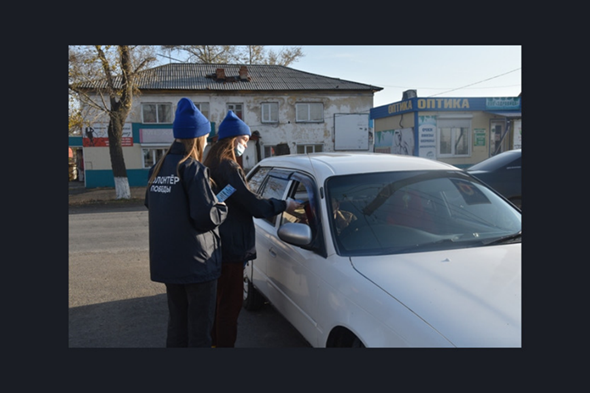 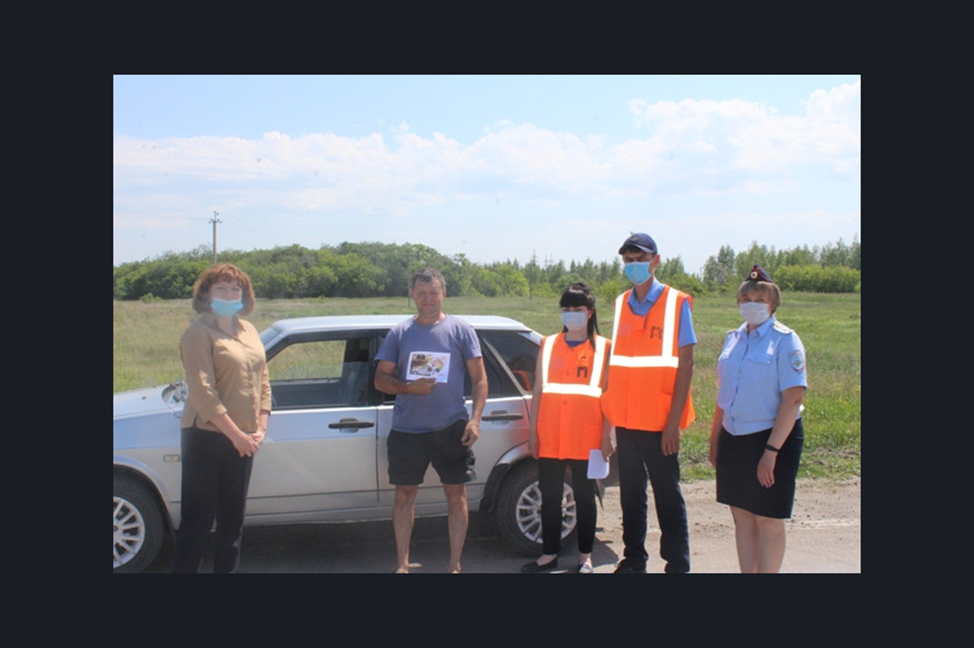 Муниципальная программа «Обустройство улично-дорожной сети элементами благоустройства и безопасности дорожного движения на территории Купинского района Новосибирской области на 2020-2022 годы»
•	выполнена работа по обустройство пешеходных переходов вблизи общеобразовательных учреждений в д. Тюменка, д.Чумашки, с.Новоселье, Киргинцево, г.Купино, с.Стеклянное, с.Новоключи, с.Зятьковка; 







                     МБОУ Чумашинская СОШ                                                                                  МБОУ Зятьковская ООШ
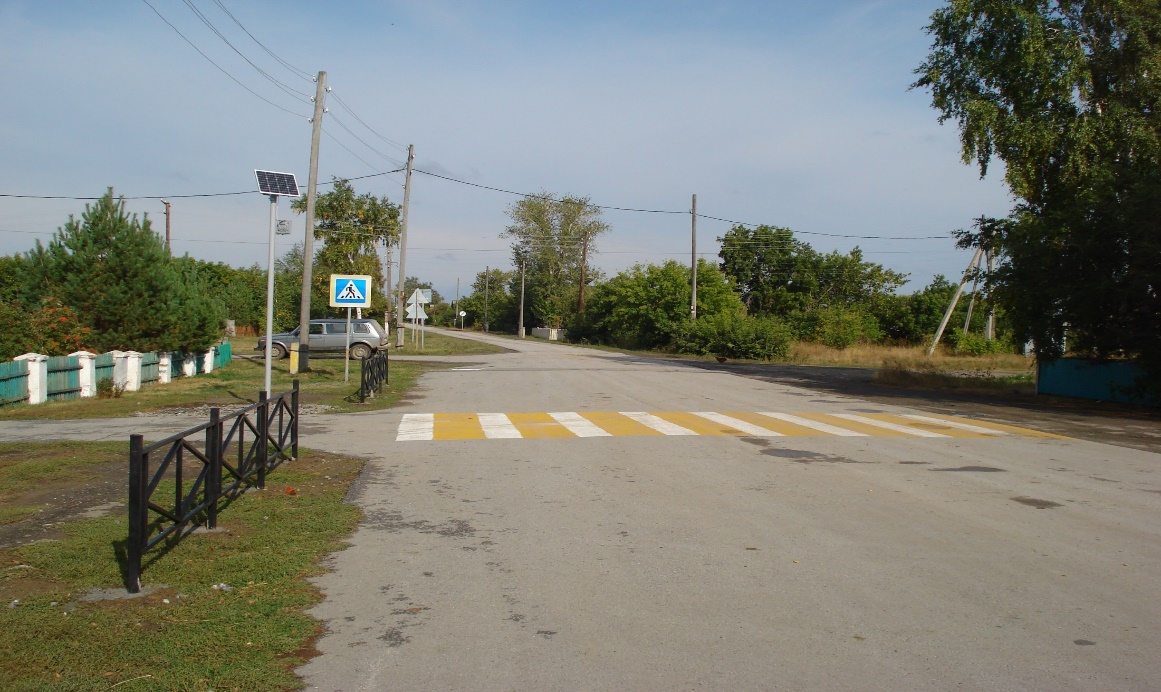 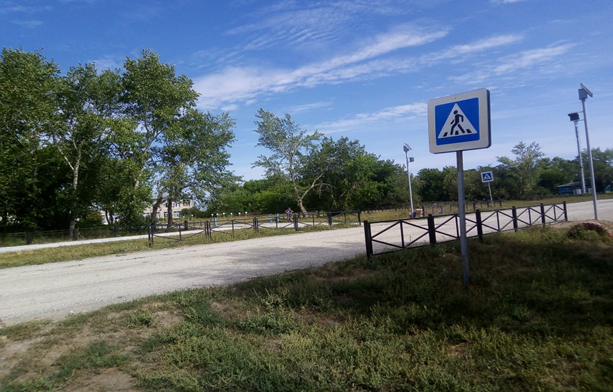 •	завершены ремонтные работы по а/д по ул. Школьная в д. Чаинка, ул.Набережная в д. Мальково, ул. Центральная в д. Михайловка, ул. Подгорная, Центральная в д. Лукошино, ул. Центральная в д. Киргинцево, ул. Южная в д. Рождественка ул. 1-я Вокзальная со с.   Всего за 2020 г. отремонтировано 9,7 км; 


0





            
                                                                                                                                                                                                                      ул. Центральная в д. Лукошино ул.Центральная в д. Киргинцево                                             

                                                                                                                 ул. 1-я Вокзальнаая с устройством тротуара
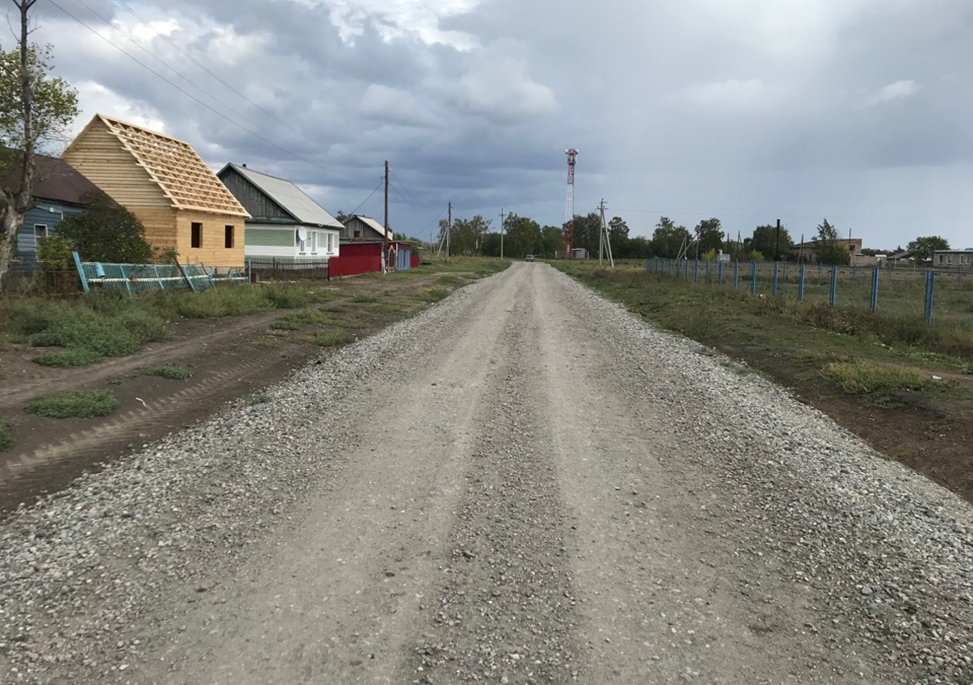 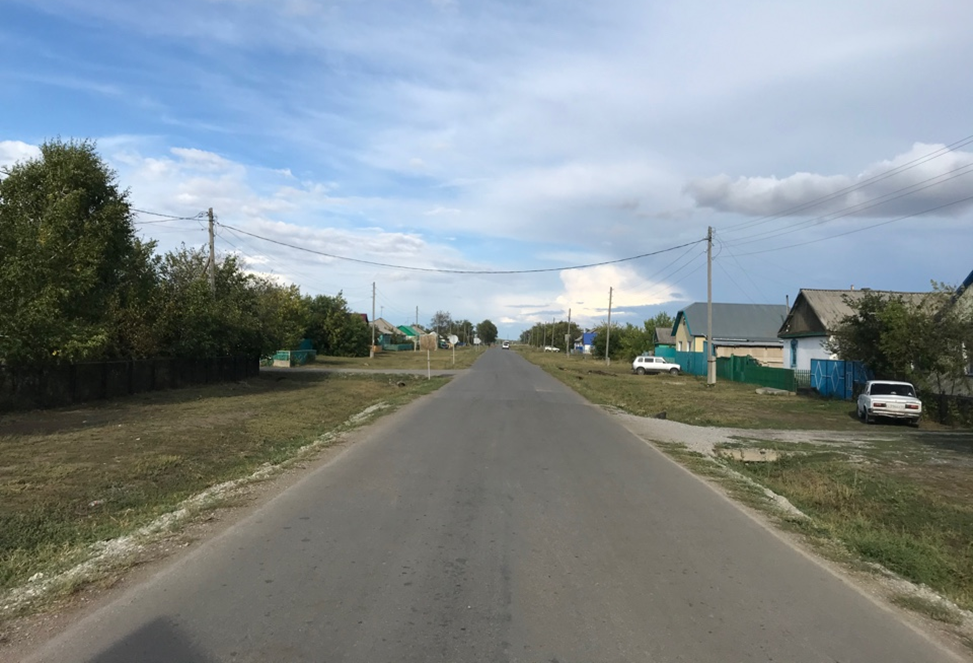 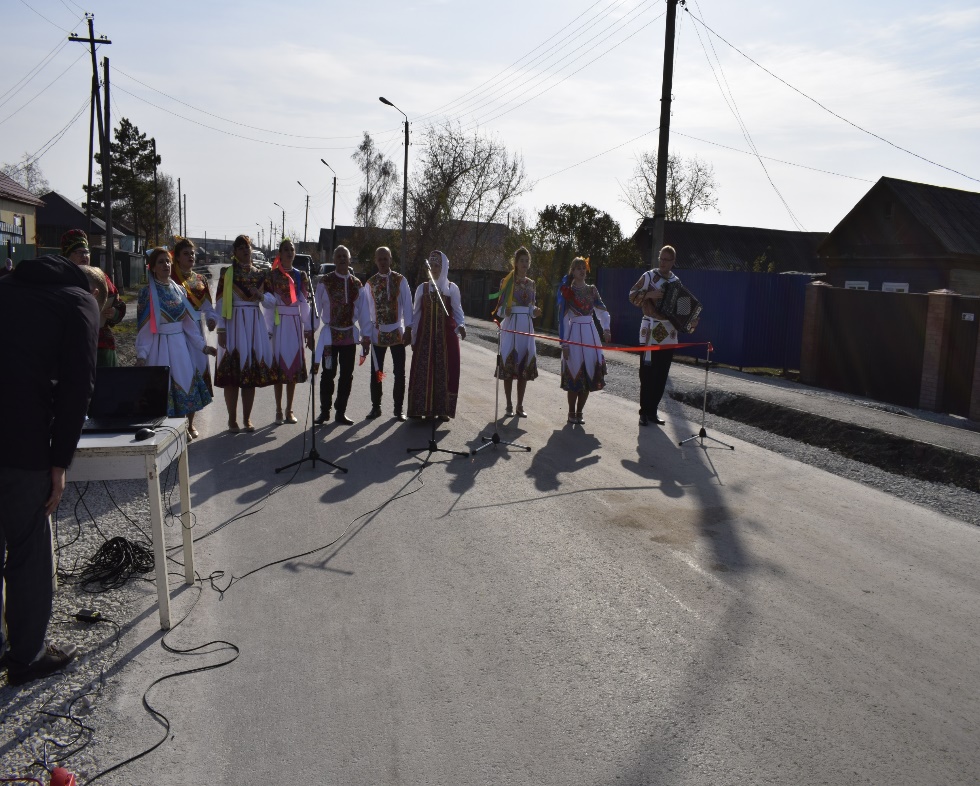 Благоустройство части территории с устройством "Детского автогородка" по ул.Набережная в городе Купино Купинского района Новосибирской области.
Программа благоустройство общественного пространства по ул. Переездный переулок в г. Купино.
Задачи на 2021-2022г.
1. Продолжить работу по предупреждению и профилактике нарушений правил дорожного движения
2. До оборудовать пешеходные переходы вблизи общеобразовательных учреждений в д. Лукошино, д. Лягушье, с.Новониколаевка, д. Камышино, д. Петровка, с.Метелево, д. Шаитик, д. Веселый Кут. 
3.  Начать работу по ремонту а/д по ул. Мичурина со строительством тротуара  в г. Купино. Ремонт улично-дорожной сети в г. Купино по ул. Мичурина, 1-я Аксенова, д.Камышино ул. Центральная, с.Метелево ул. Молодежная, д. Петровка ул. Молодежная.  ПСД разработана.
4. Разрабатывается проектно-сметная документация  по ремонту а/д со строительством тротуара по ул. 1-я Аксенова, пешеходная зона от ул. Советов до ул. Рабочая в г. Купино
5. Реконструкция 10 км электрических сетей на 5 ТП (Комсомольская, Кооперативная, Преображенская, Маяковского, Мартынова, Куйбышева, Сибирская, 1 – я, 2 – я Вокзальная)
Спасибо за внимание